Роботизированная система «Собака-пастушок»Передача данных по каналу Bluetooth
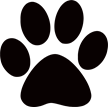 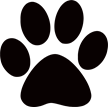 Роботизированное устройство «Пульт управления»
Робот 
«Собака-пастушок»
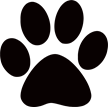 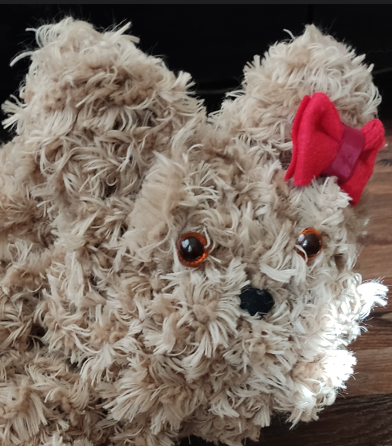 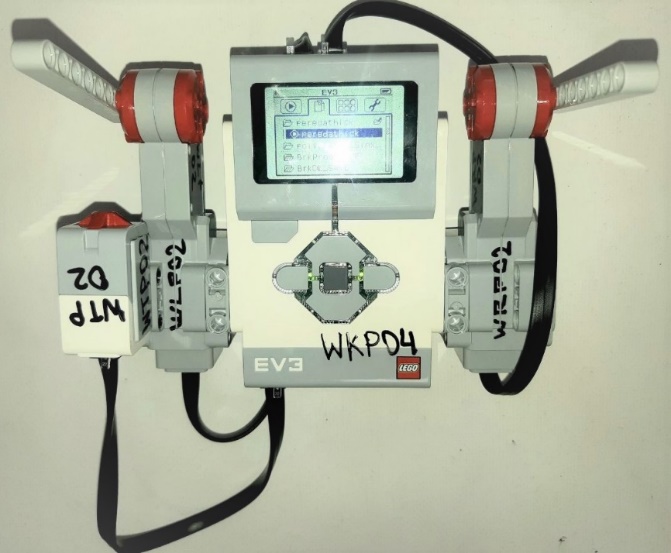 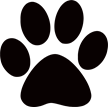 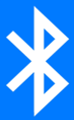 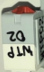 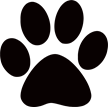 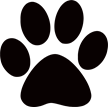 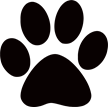 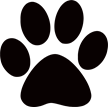 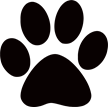 Соединение двух контроллеров EV3 устанавливается вручную
Сообщения передаются c частотой 30 мс
Диапазон передаваемых чисел: 4 байта на сообщение
Полученное число автоматически появляется в почтовом ящике принимающего EV3
Ноль означает, что сообщений нет
Программа написана в TRIKStudio
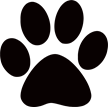 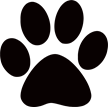 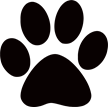 Алгоритм управления по каналу Bluetooth
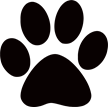 Робот 
«Собака-пастушок»
Роботизированное устройство «Пульт управления»
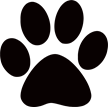 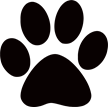 sensor1
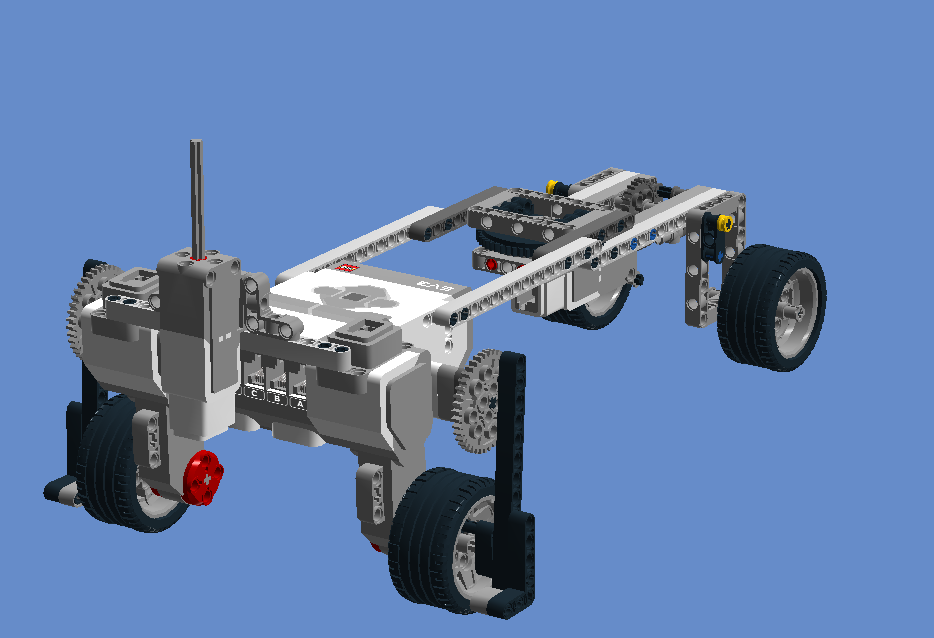 motorD
motorA
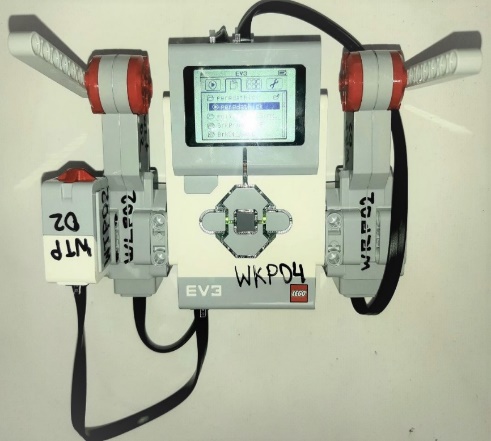 motorB
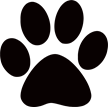 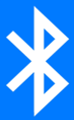 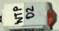 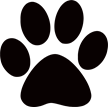 motorC
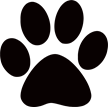 sensor2
motorC
motorB
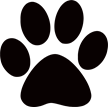 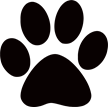 Показания энкодеров, расположенных на пульте управления,
передаются на ходовые моторы робота B и C
 Значения с датчиков касания передаются на моторы A и D, отвечающие
 за посадку собаки на задние лапы 

Человек управляет роботом с помощью двух рычагов и двух кнопок на джойстике: робот может двигаться вперед-назад, по дуге, поворачивать, садиться на задние лапы и вставать через 3 секунды (согласно программе)
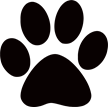 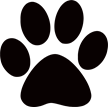 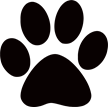 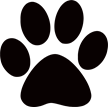 Задача управления решена!
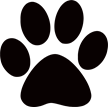 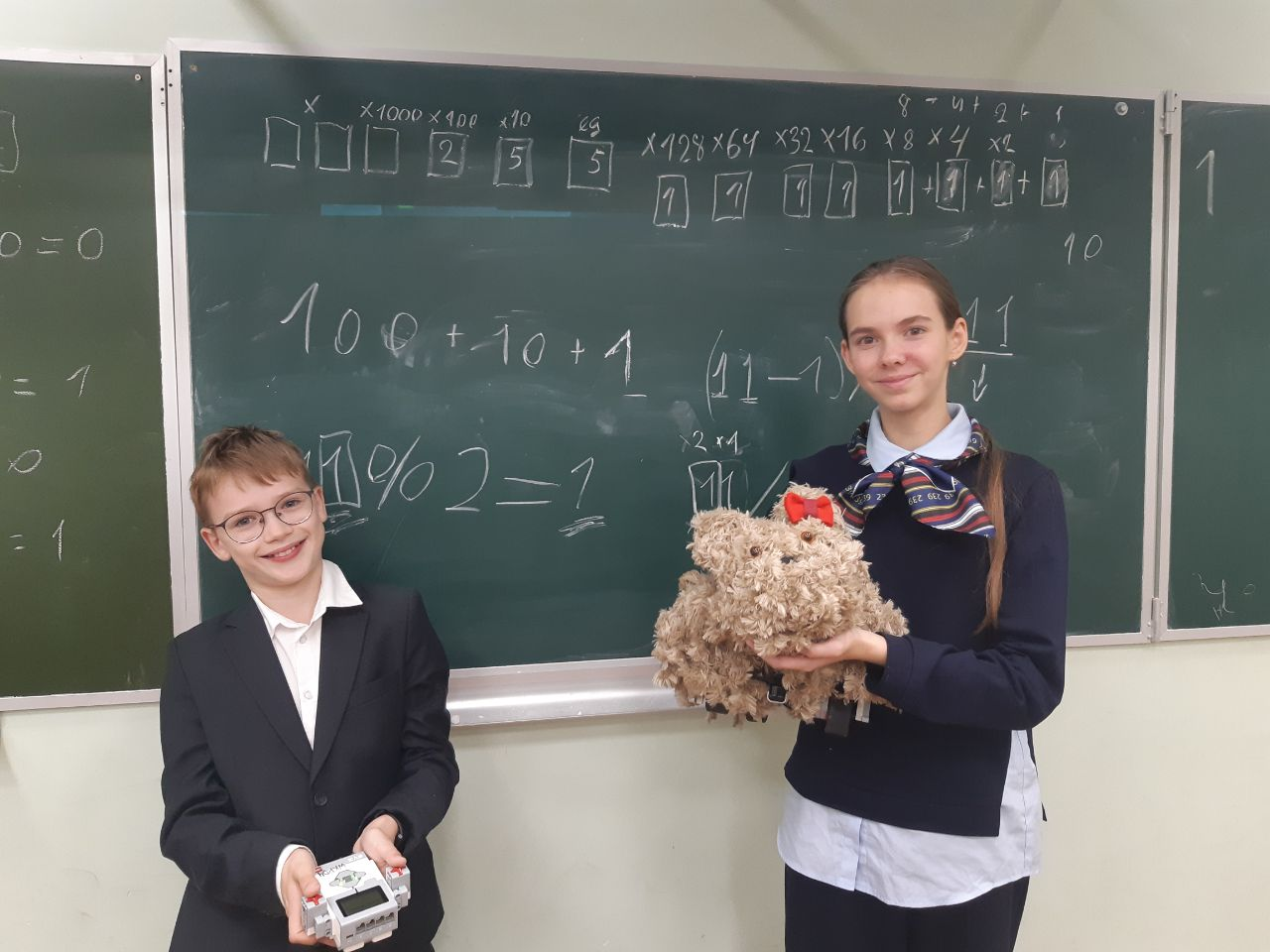 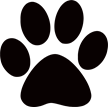 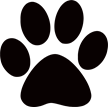 Роботизированное
 устройство
 «Пульт управления»,
 автор Петр Михайлов
Робот
 «Собака-пастушок»,
автор Варвара Изотова
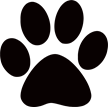 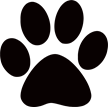 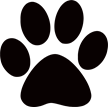 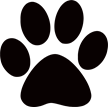 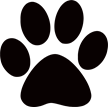 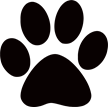 Мы научились:

Объединять контроллеры EV3 вручную для передачи данных по каналу Bluetooth
Кодировать и декодировать информацию для передатчика и приемника
Использовать основные команды для работы с сообщениями в TRIKStudio

Мы узнали:

Каким образом кодировать в одно сообщение показания энкодеров с двух моторов
   и показания двух датчиков для передачи
Узнали, что такое младший и старший байт
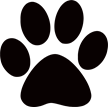 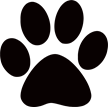 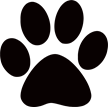